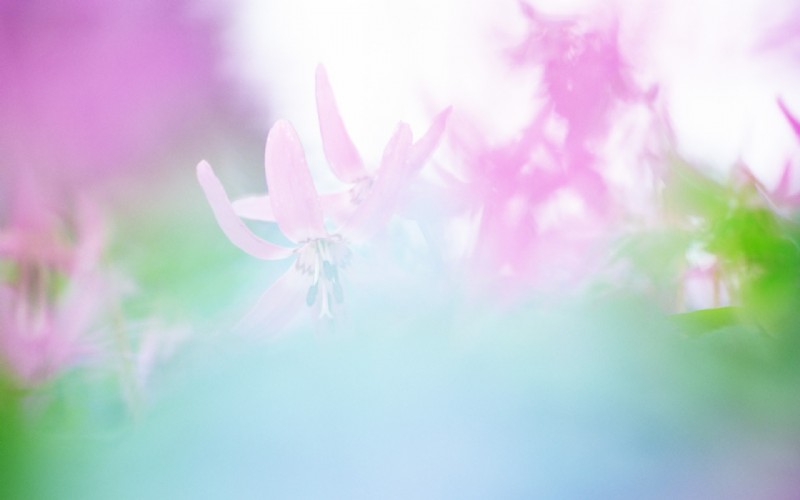 МБДОУ ЦРР – «Детский сад №16 «Кораблик»
Тема: «Мастер класс – как эффективная форма сотрудничества с участниками педагогического процесса».
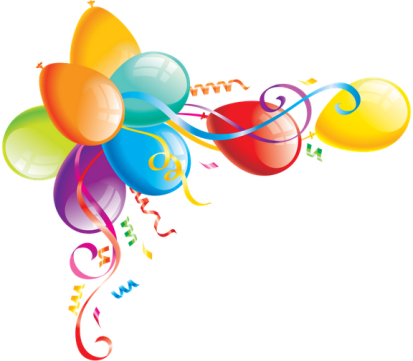 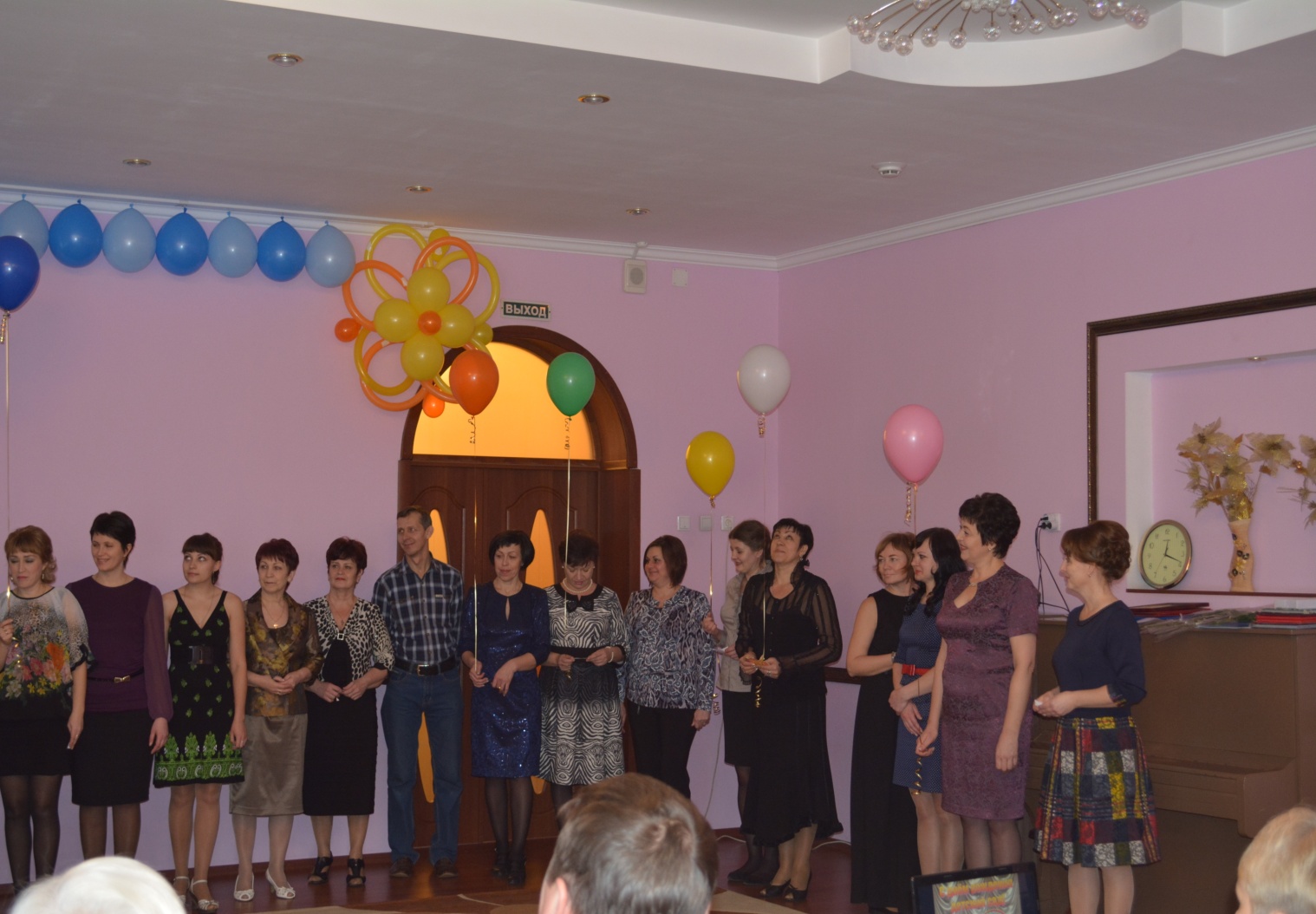 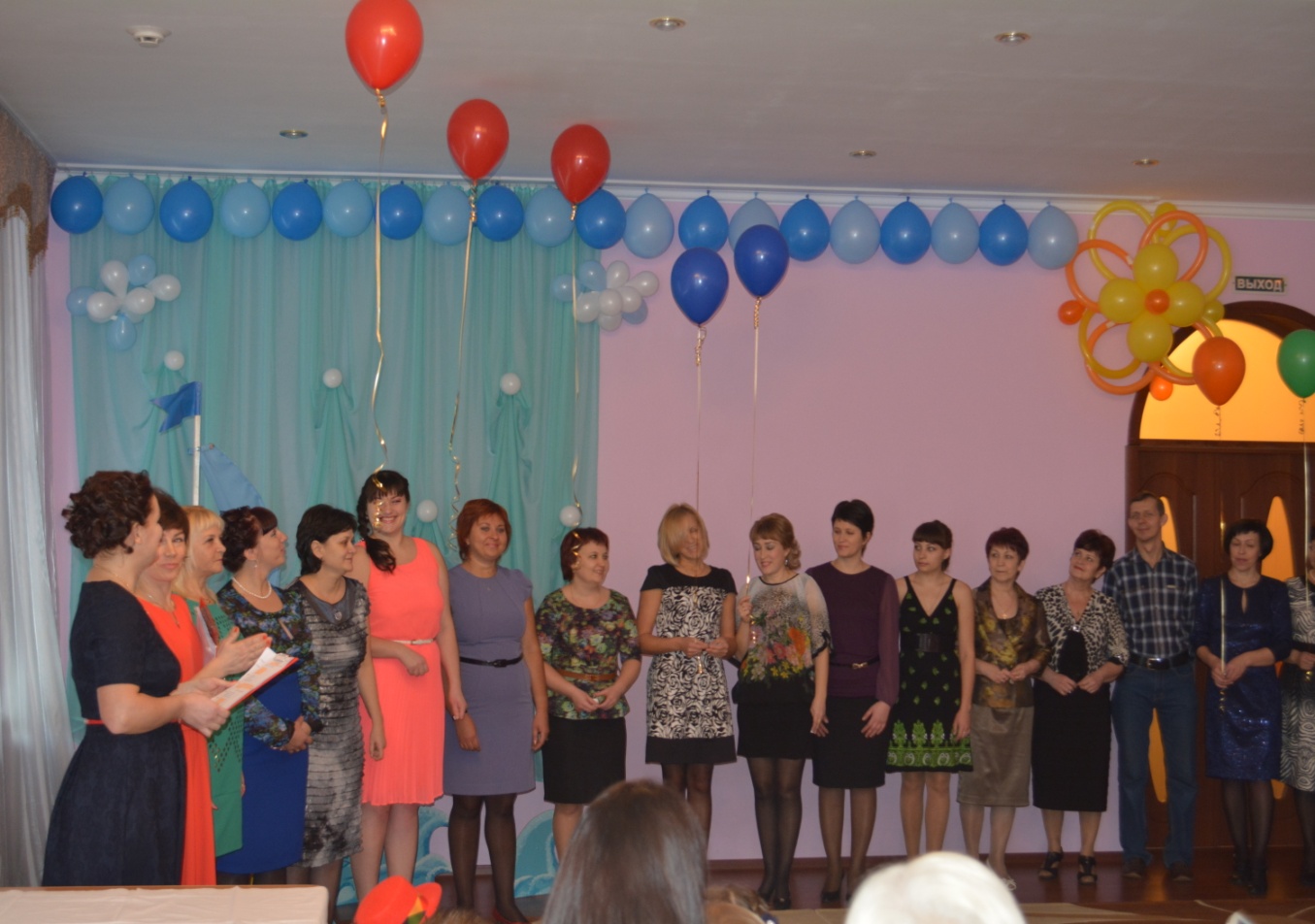 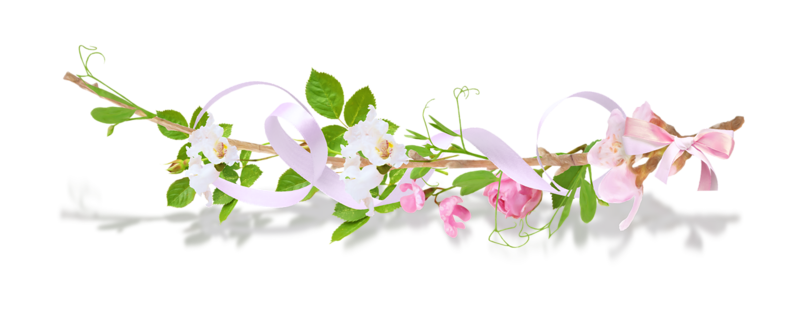 Архив мастер-классов
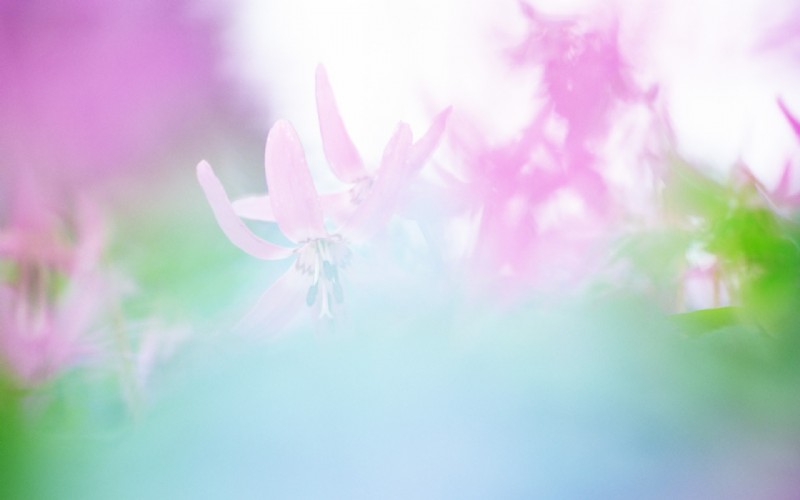 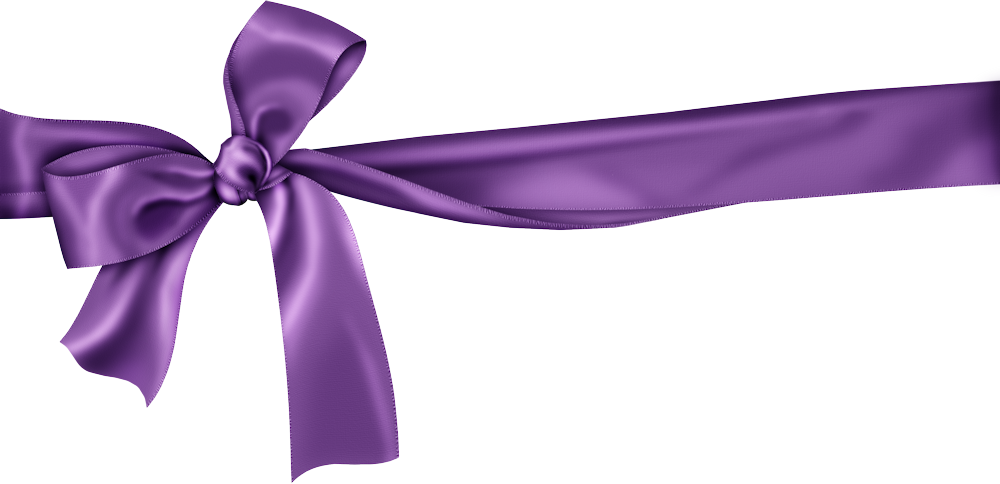 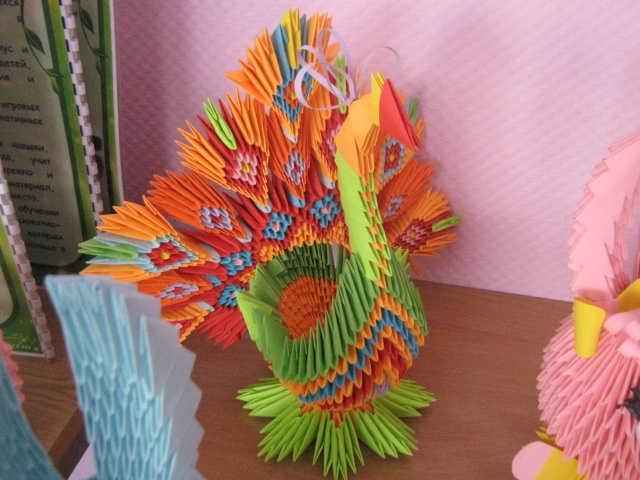 МОДУЛЬНОЕ ОРИГАМИ
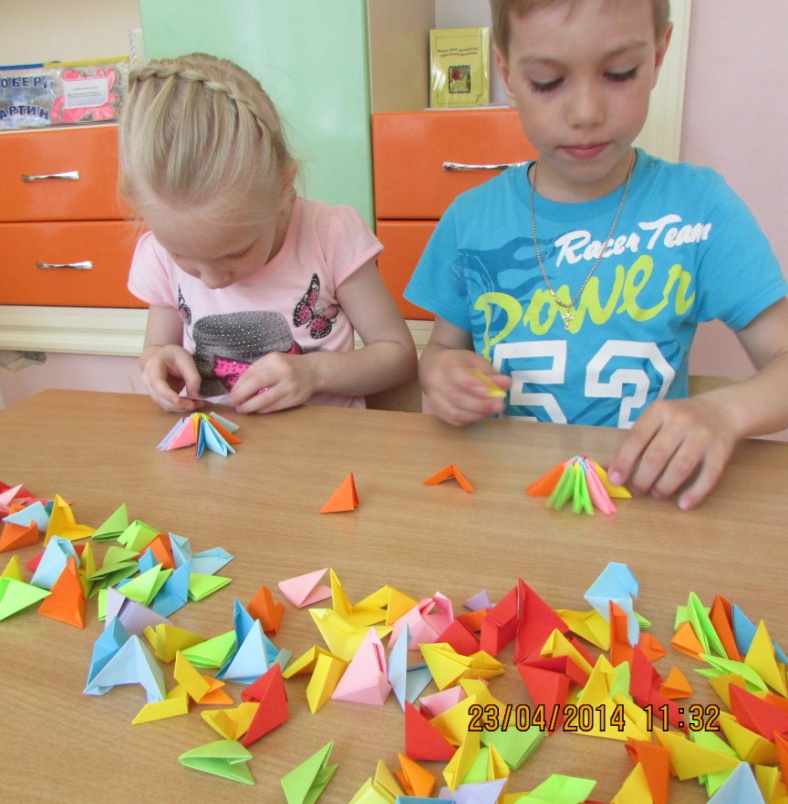 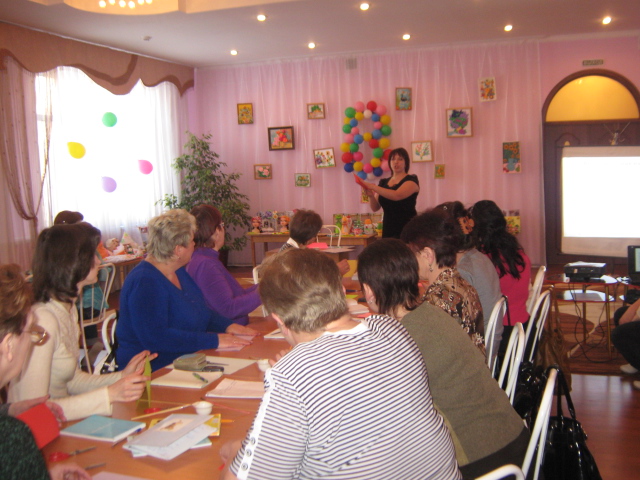 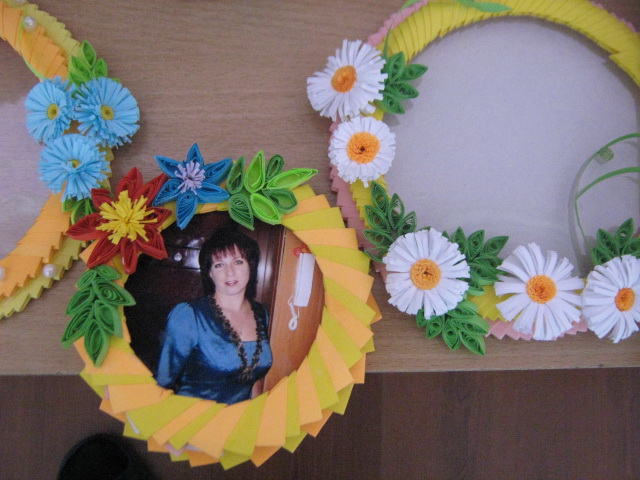 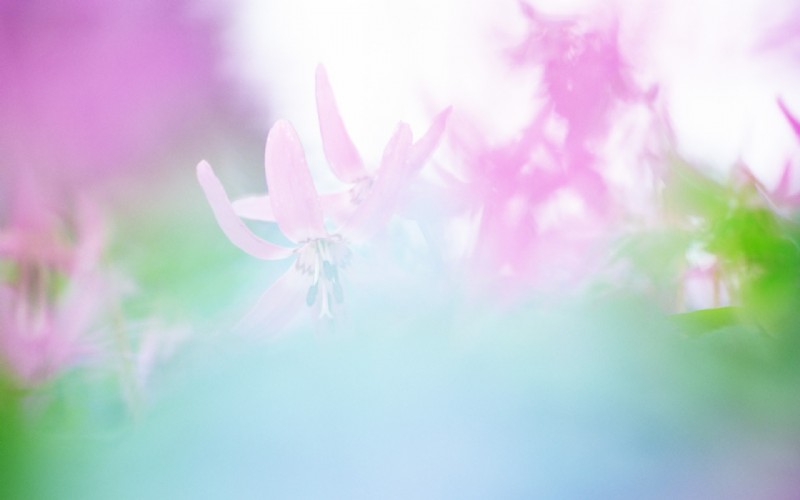 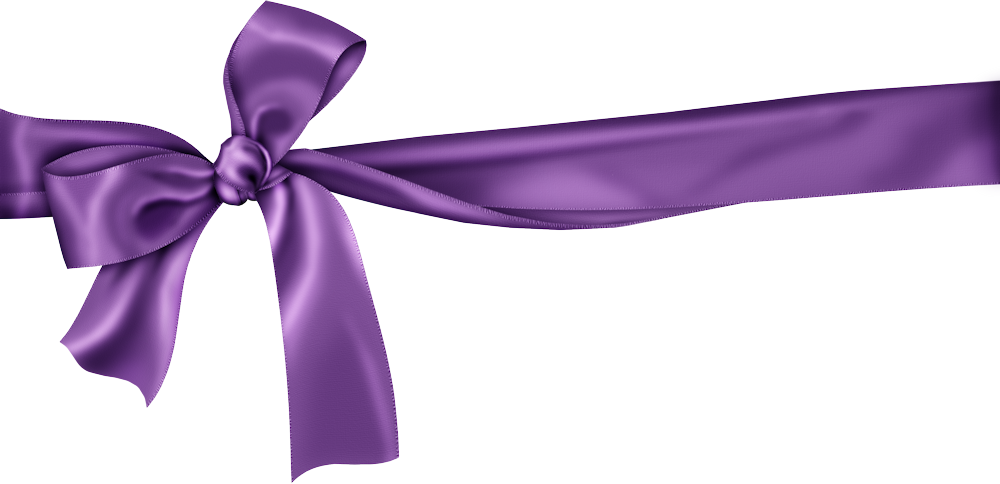 ПЭЧВОРК БЕЗ ИГОЛКИ
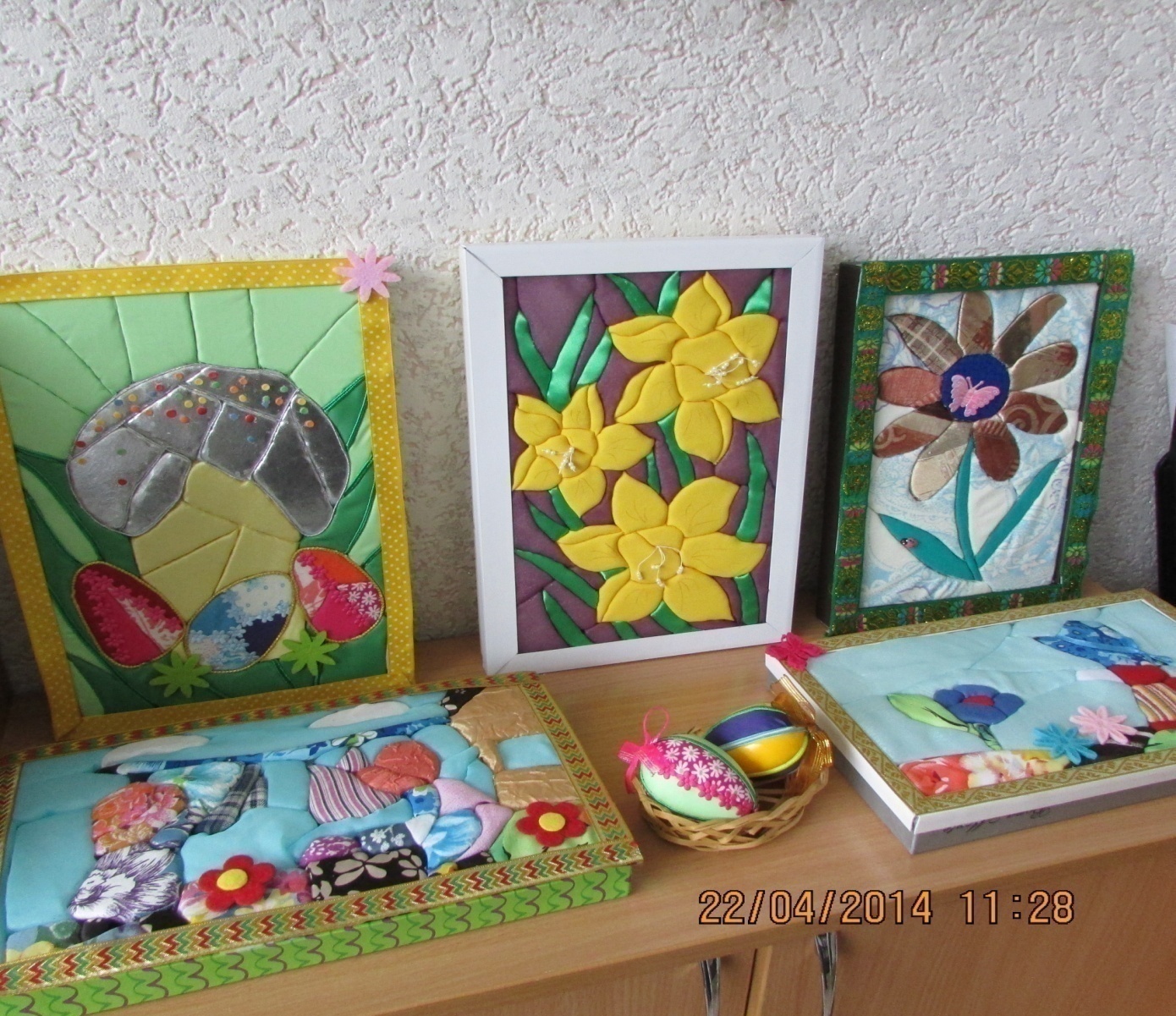 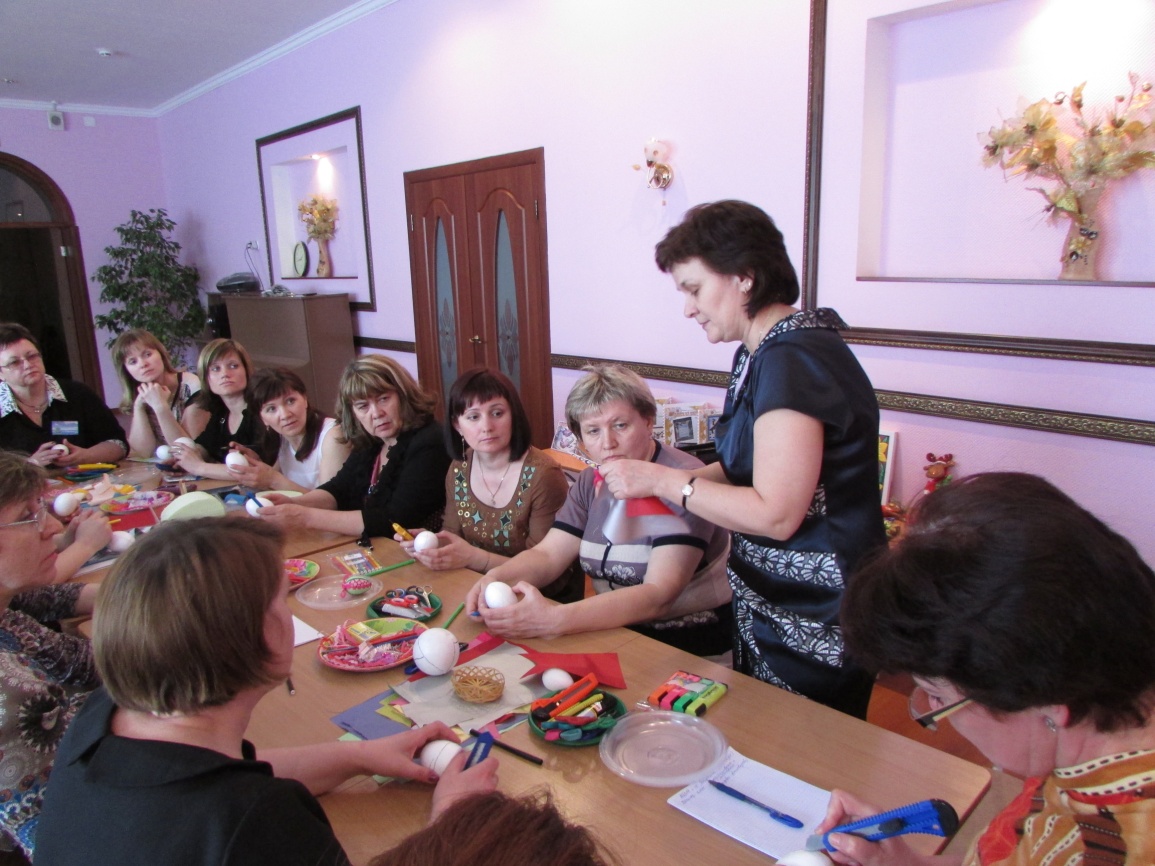 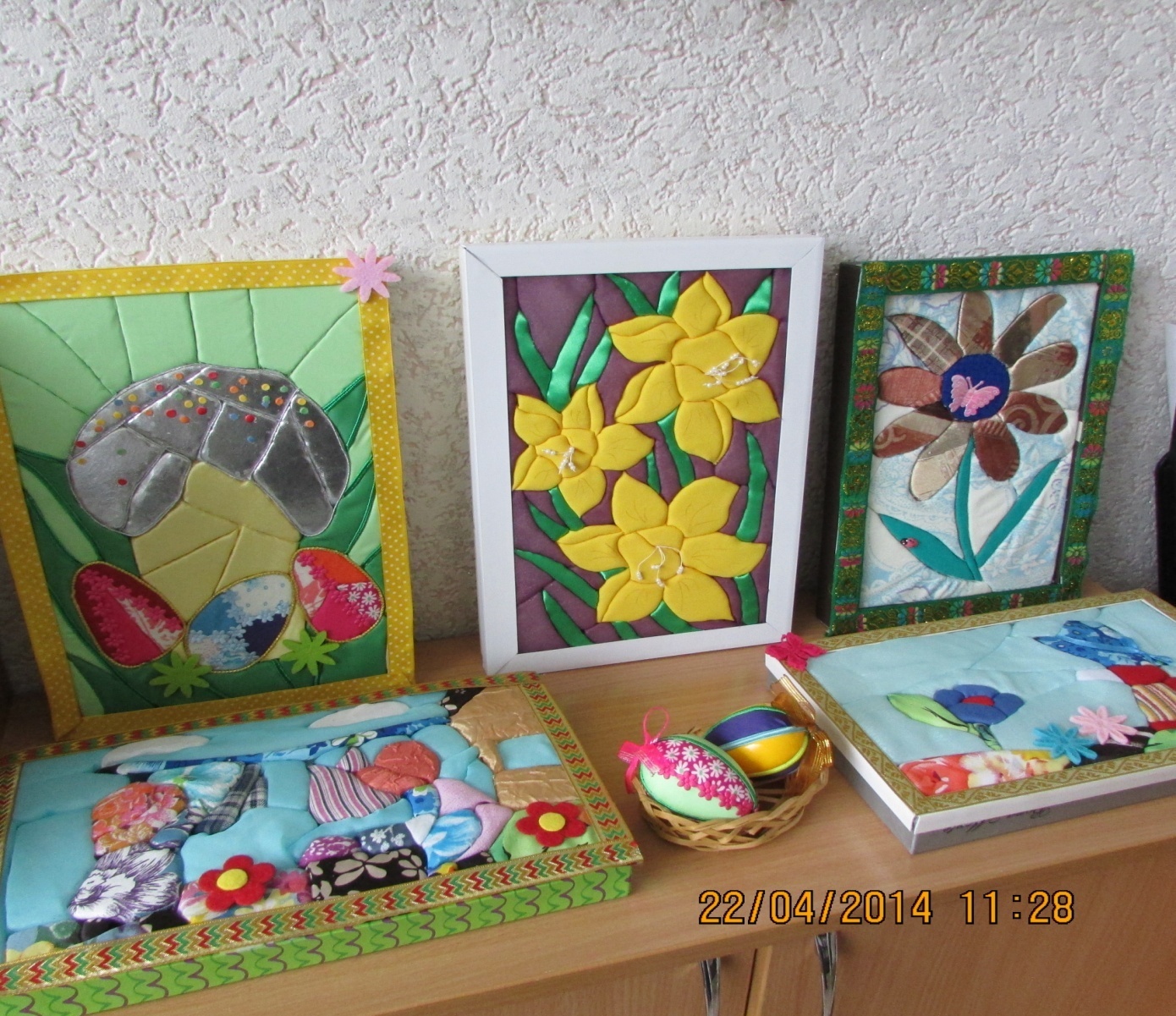 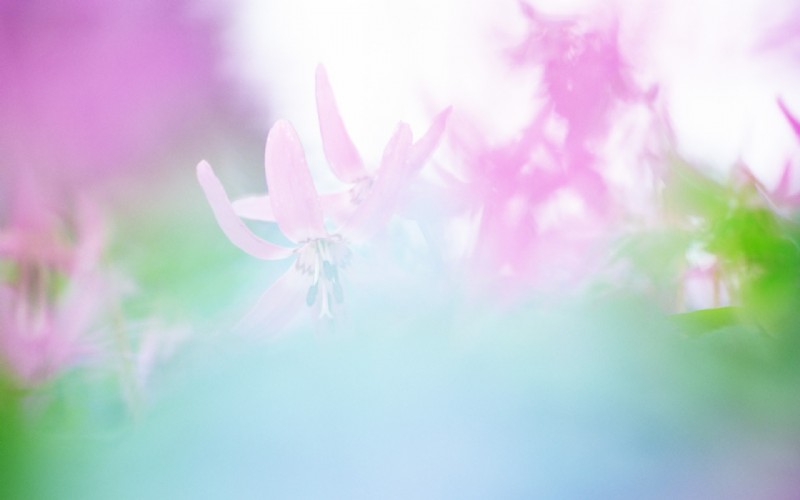 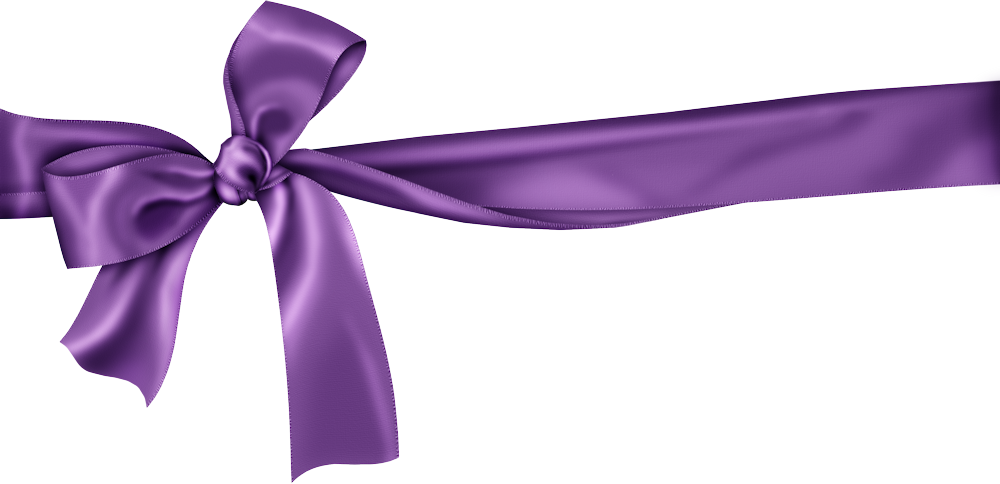 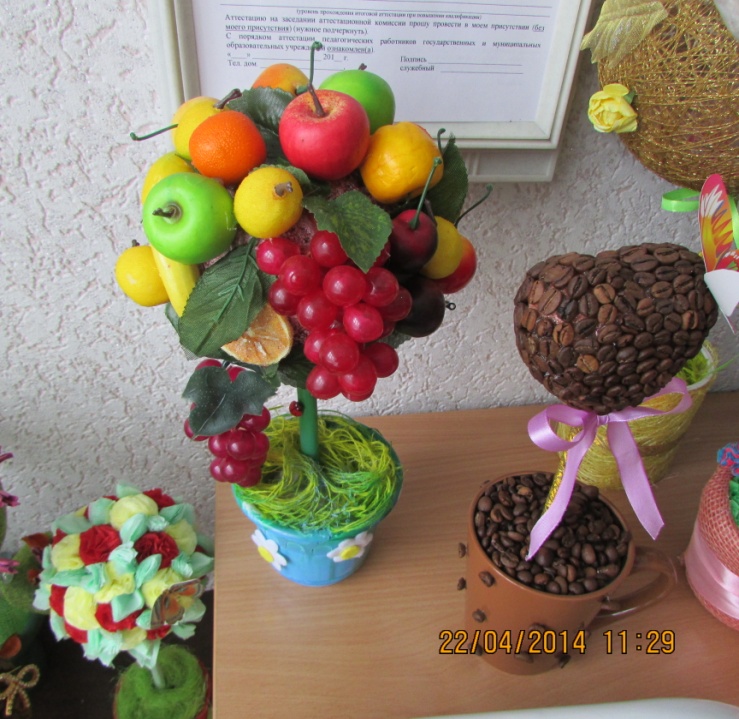 ДЕКОРАТИВНЫЕ ТОПИАРИИ
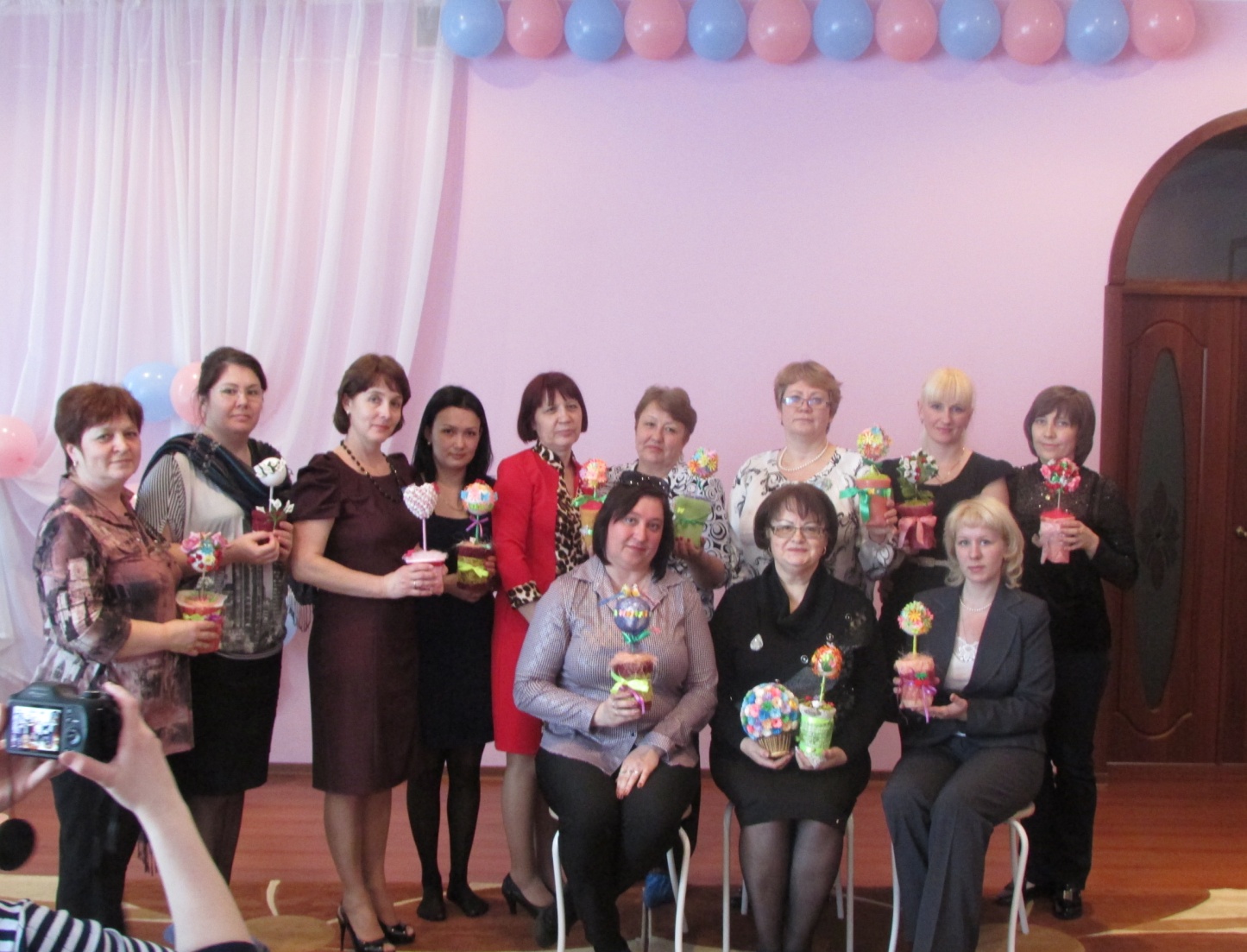 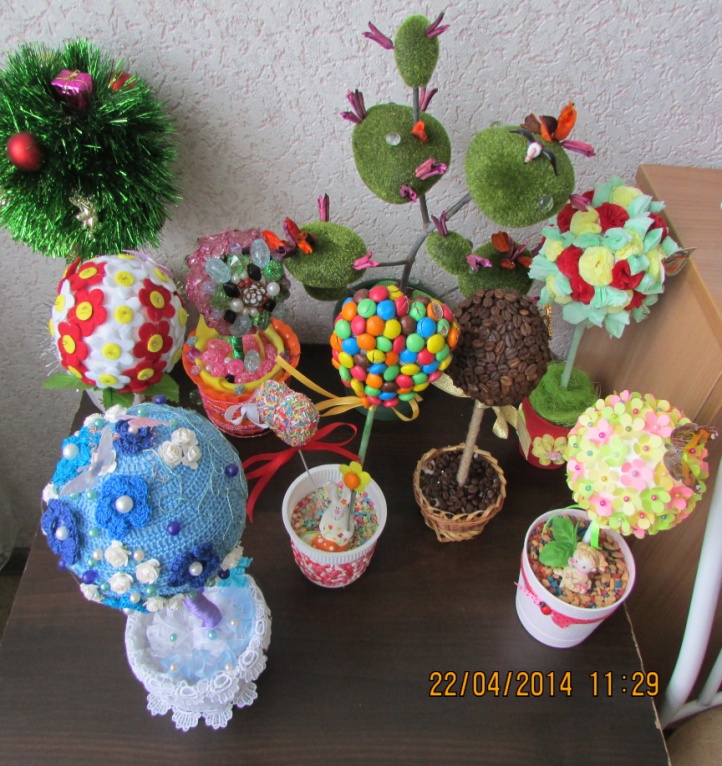 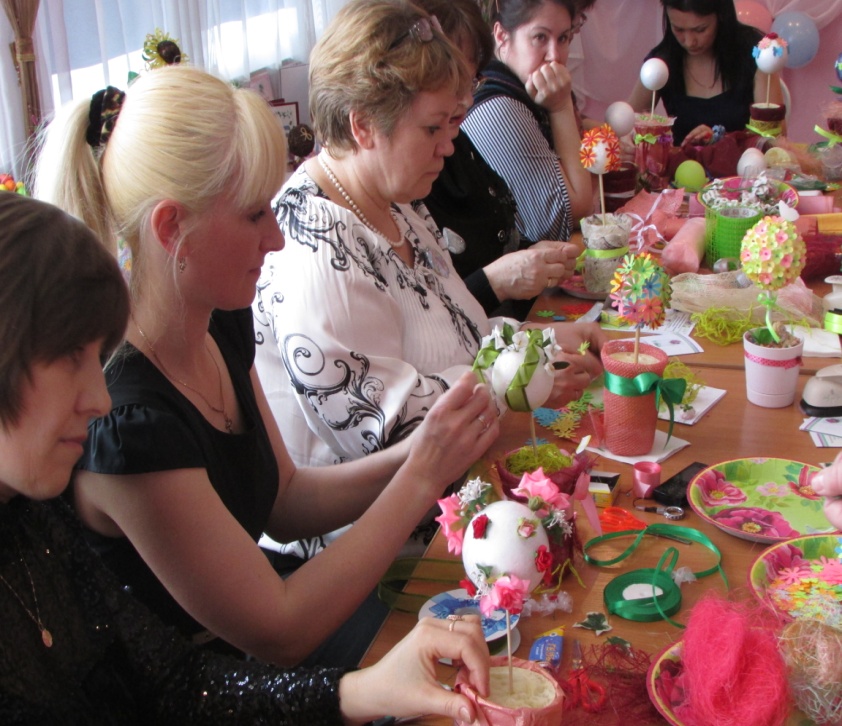 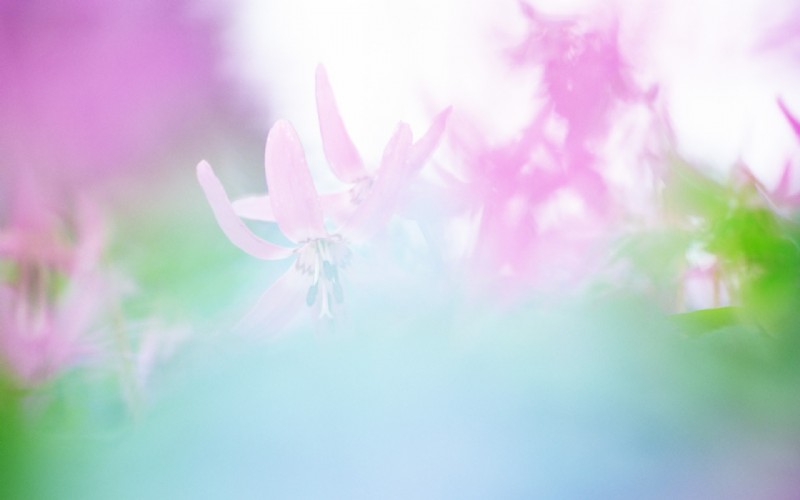 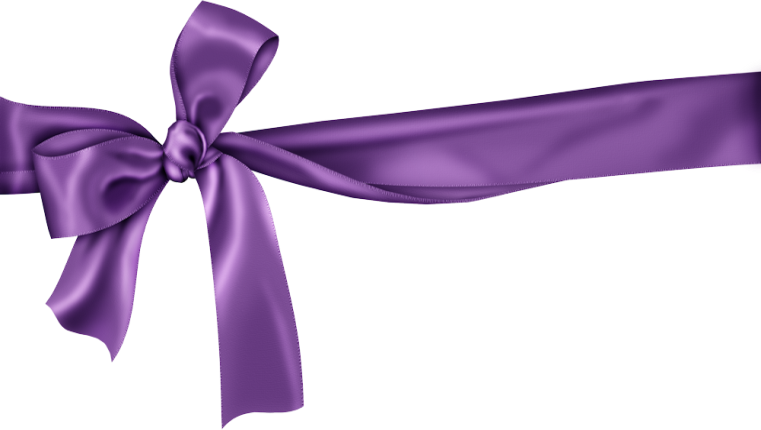 ИЗОНИТЬ
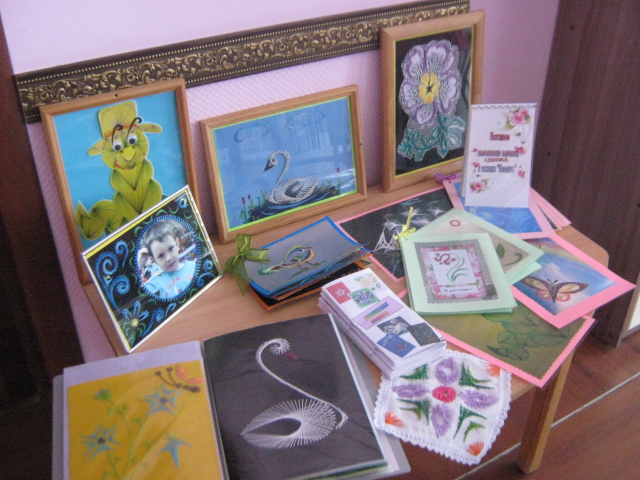 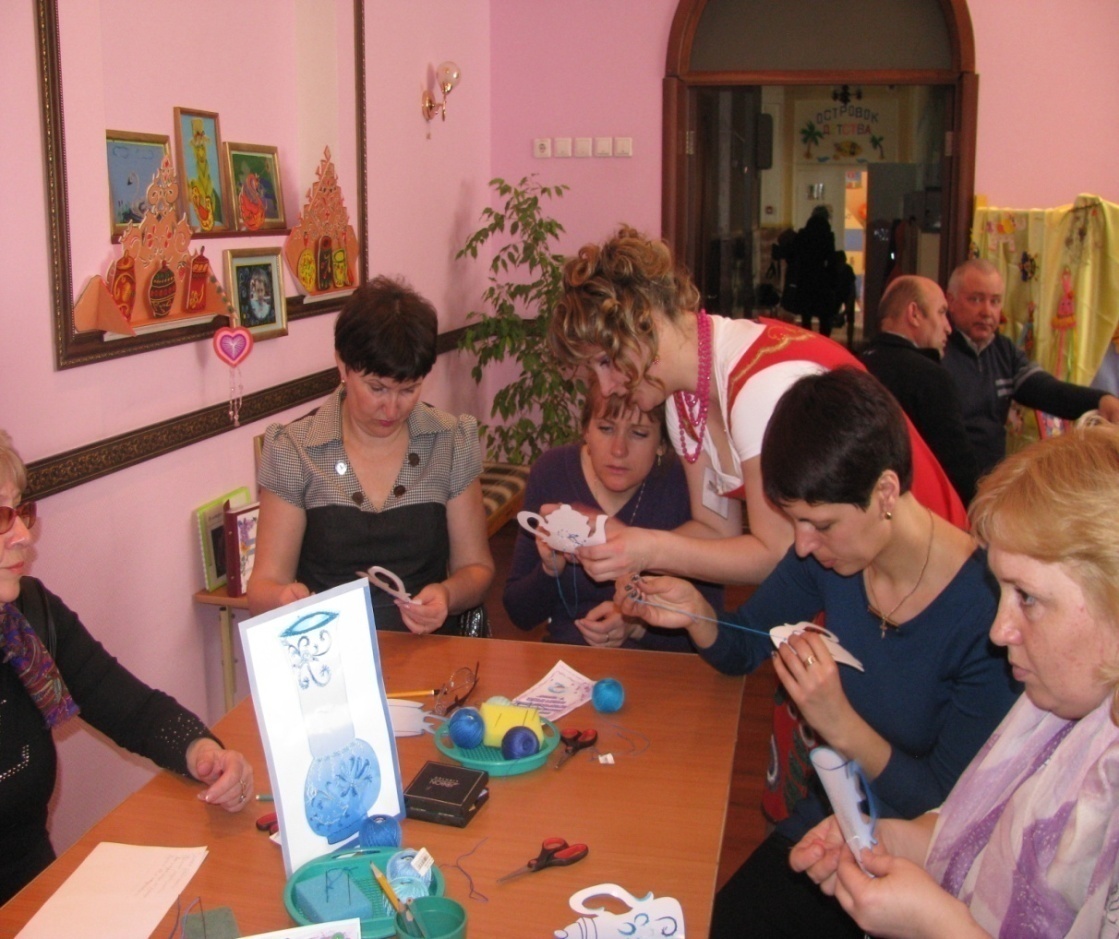 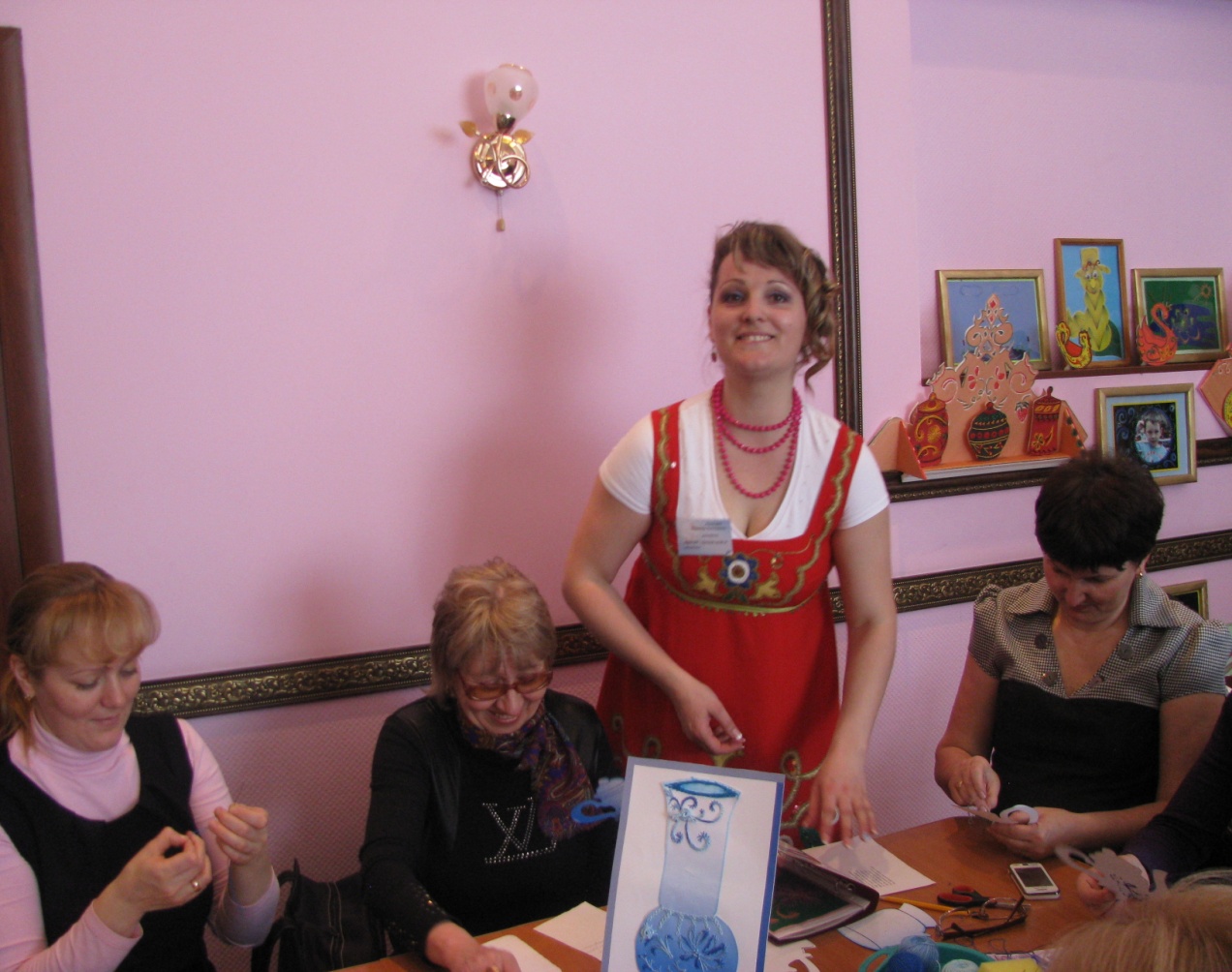 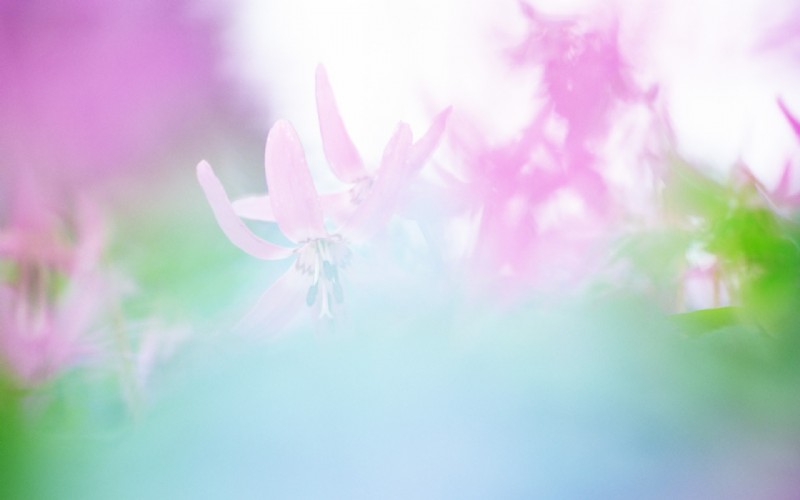 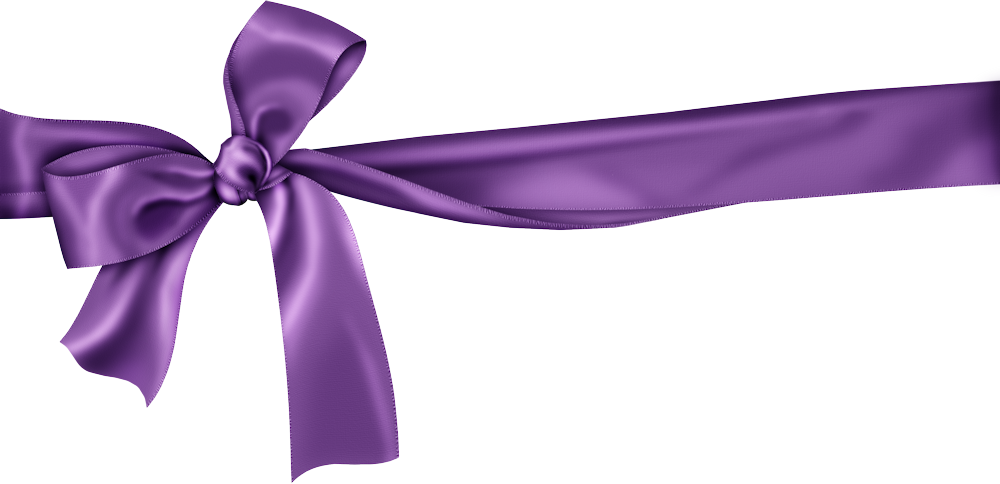 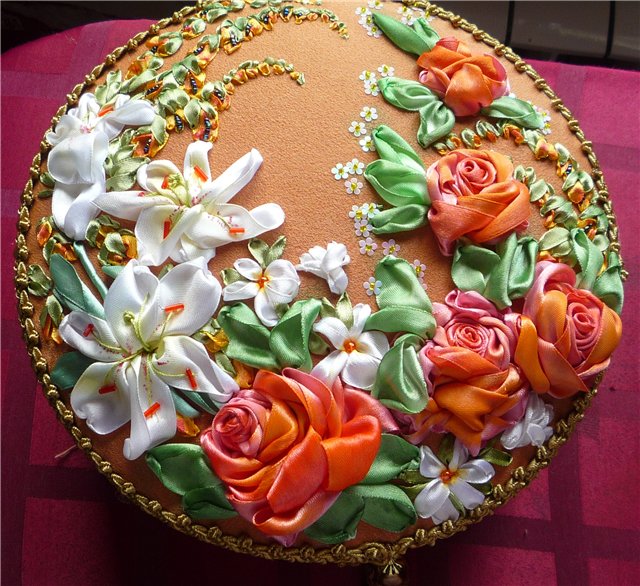 ВЫШИВКА АТЛАСНЫМИ ЛЕНТАМИ
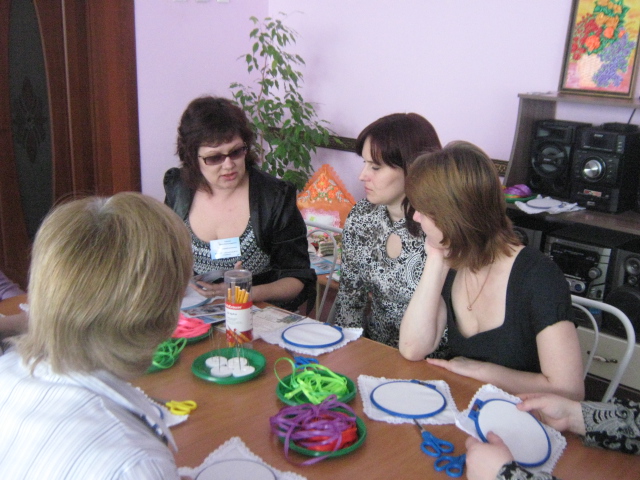 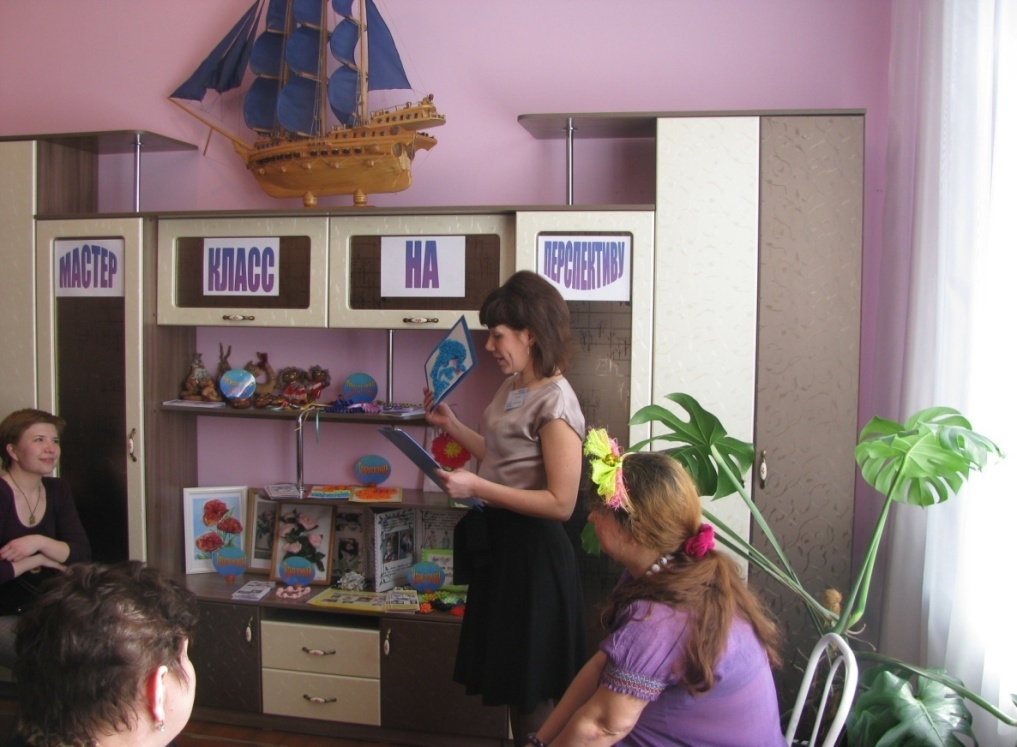 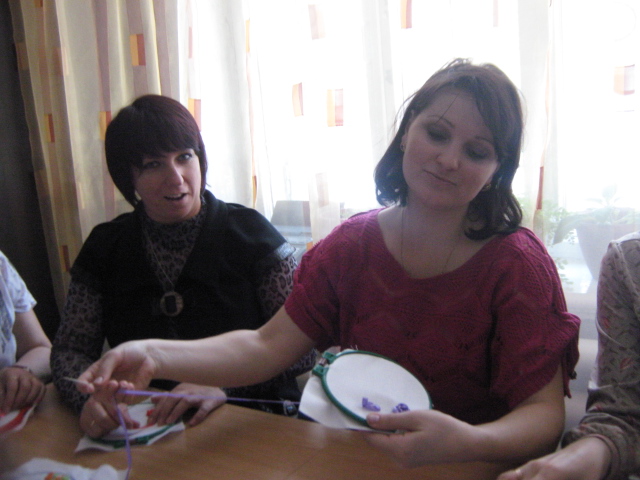 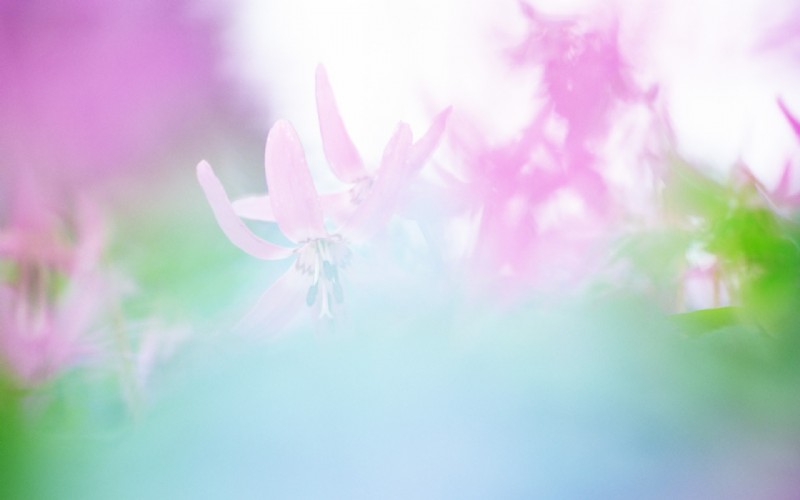 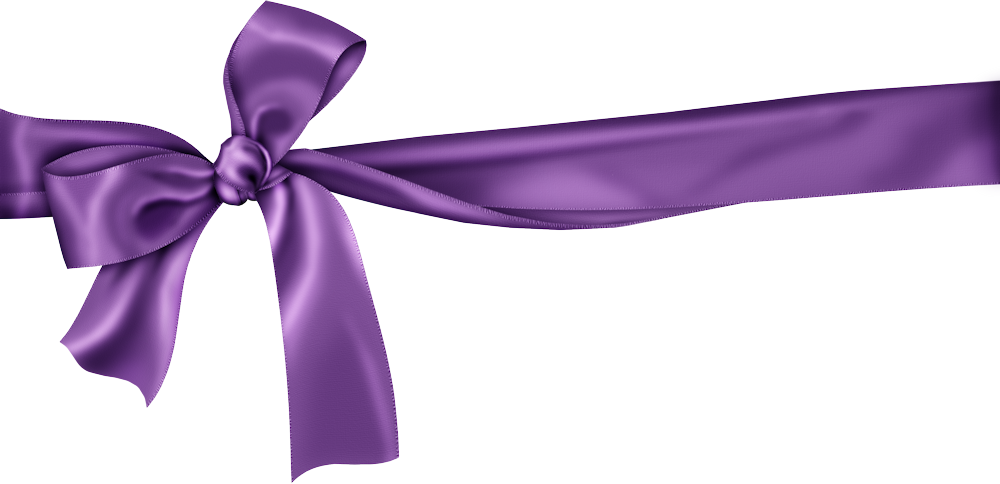 ПЭЧВОРК БЕЗ ИГОЛКИ
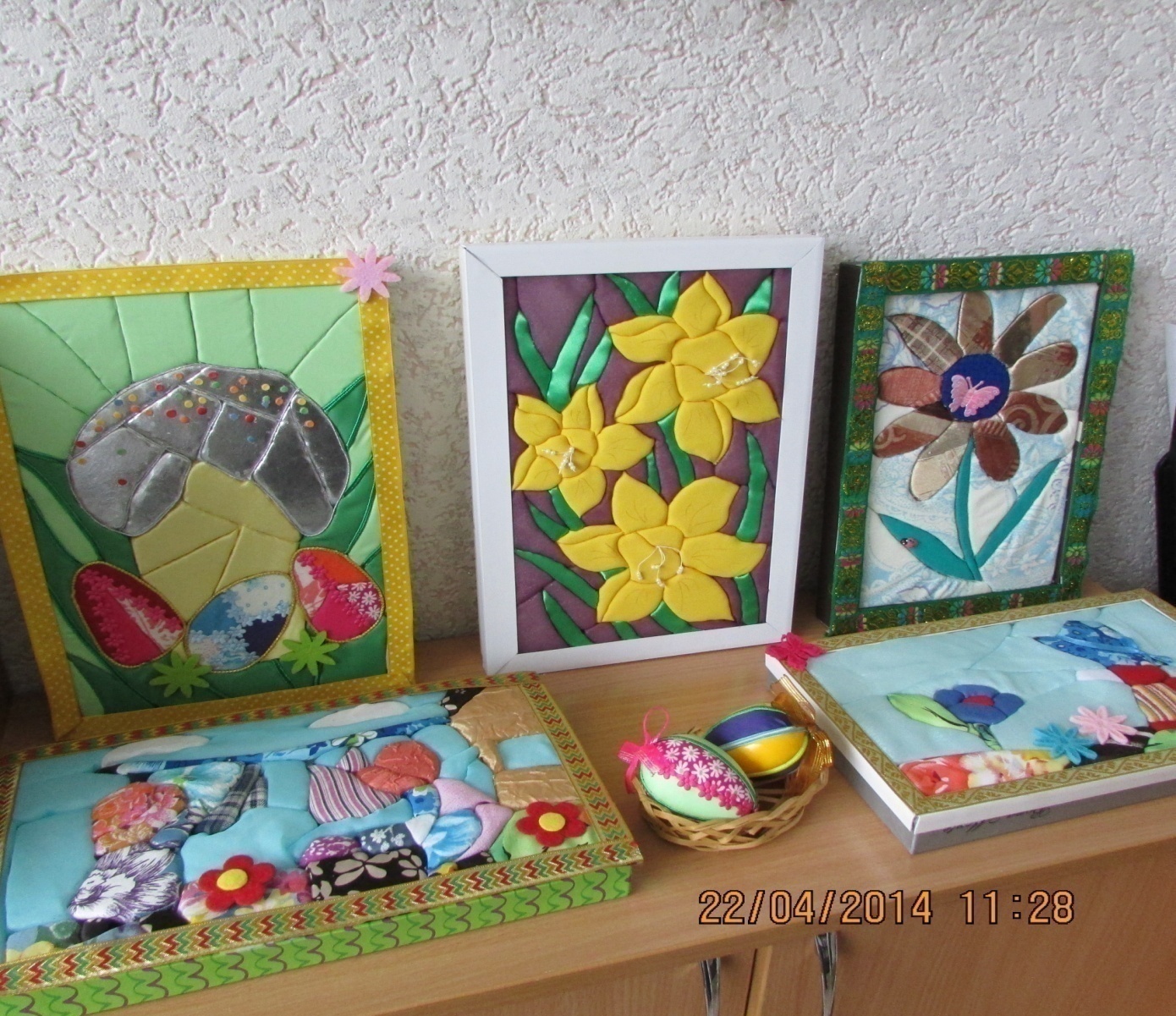 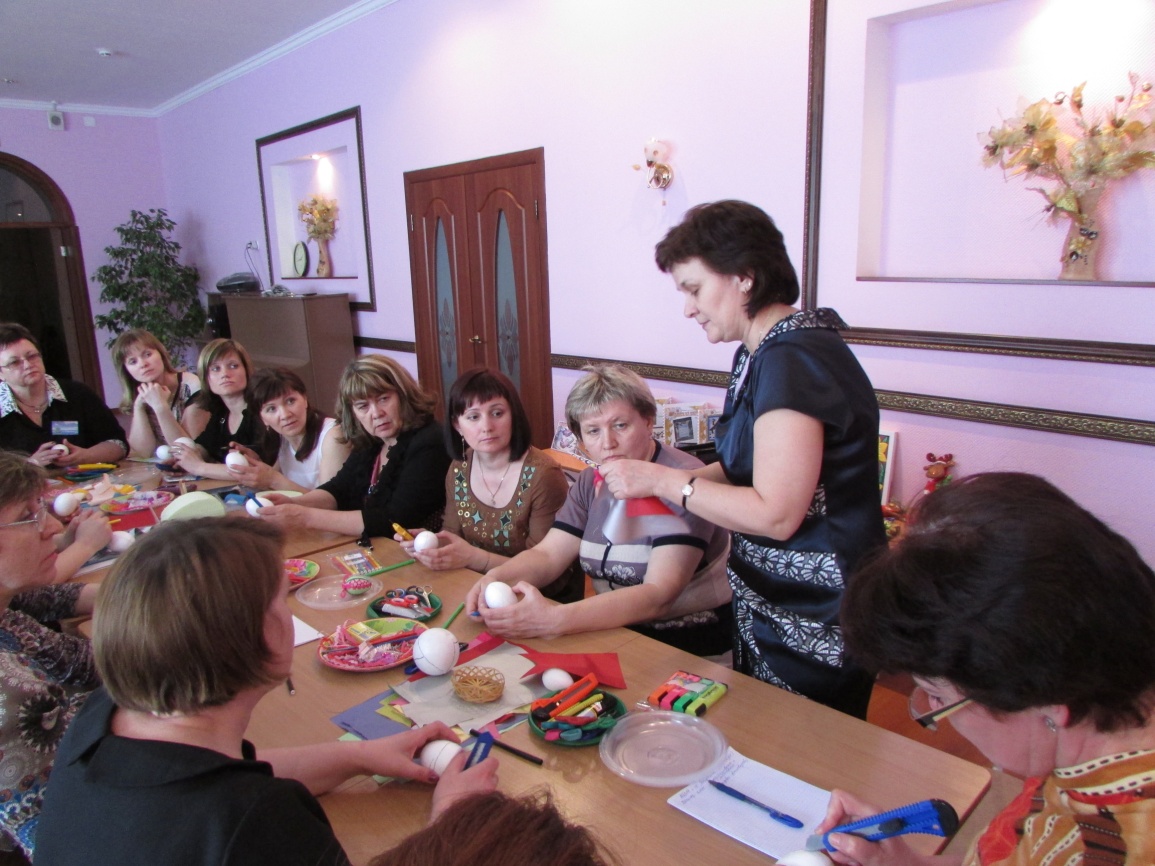 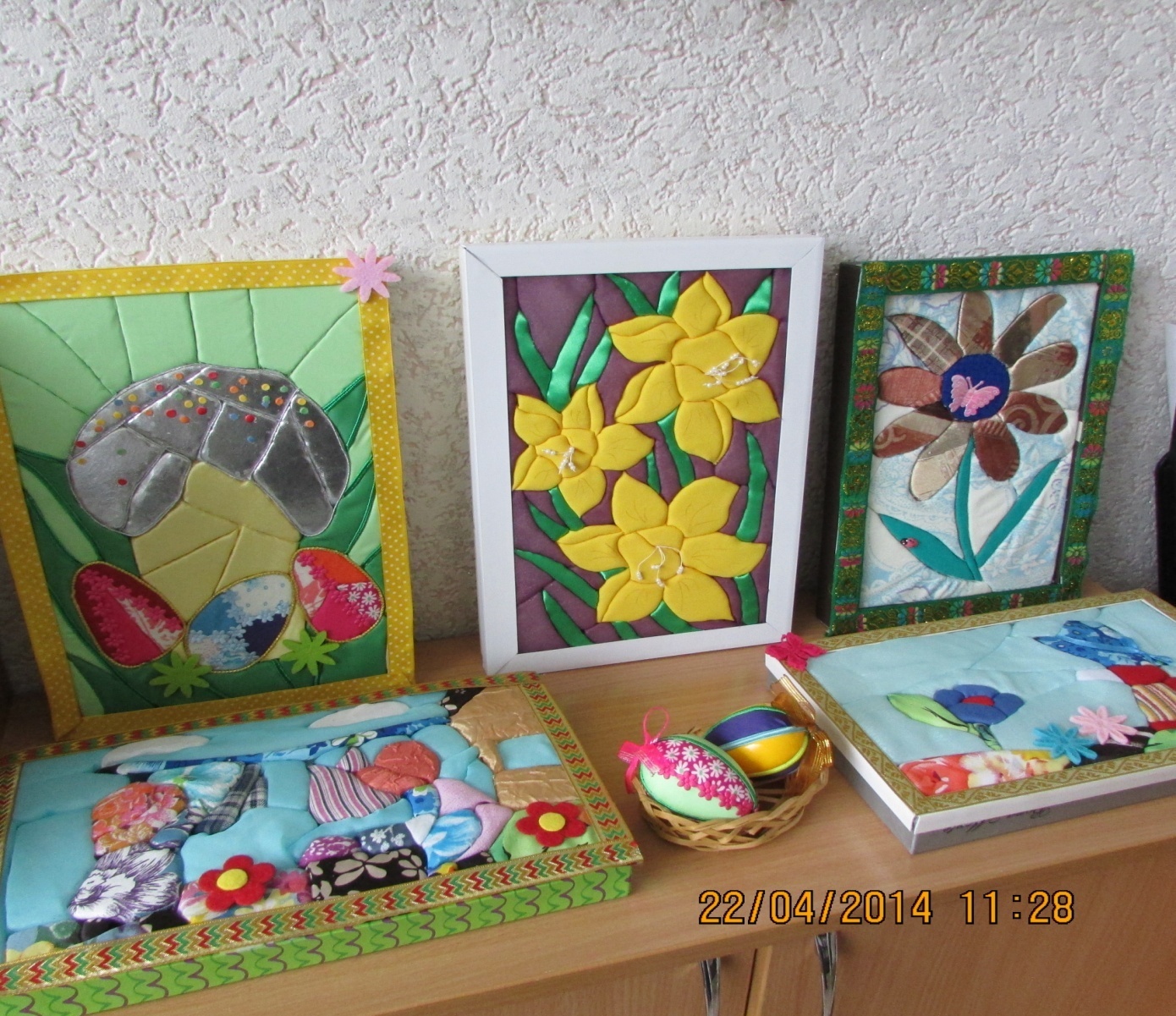